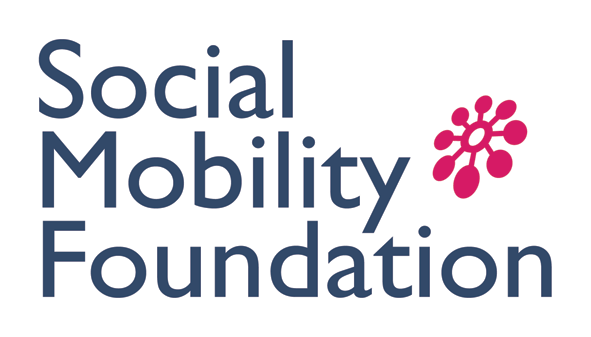 Fiona McCourt, Regional Development Manager
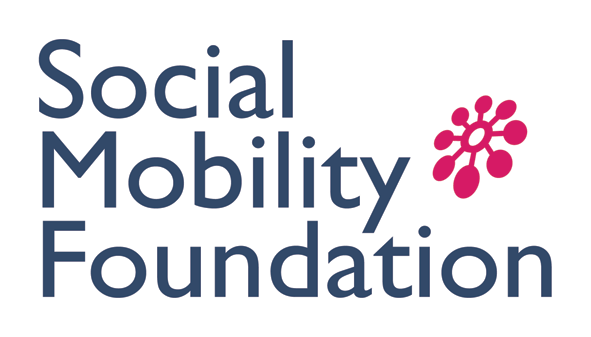 [Speaker Notes: Good afternoon, my name’s Fiona and nearly 10 years ago, I was sitting where you are now, in first year, receiving a history lecture – so as an alumni of Glasgow it’s lovely to be back here.  

5 years on from graduating, I’m now the Social Mobility Foundation’s Regional Development Manager, working to support high-achieving S5 and Year 12 students from low-income backgrounds reach top universities and professions.  

I’m here to talk to you about the difficulties that some of your students might face and how we can help them to overcome these challenges.]
The Social Mobility Foundation (SMF)
Supports high achieving students from low-income backgrounds

Provide students with a mentor, work experience, university application advice & skill sessions
Tailored to career sectors
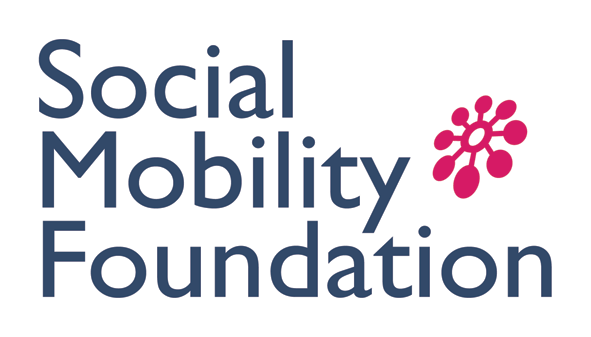 [Speaker Notes: Through working with number of students since 2005 and reading these headlines on a daily basis, we’ve identified the support that our target students need and we work to support them from S5 until they secure a job in the sector that they want to work in.  

All of the support we provide isn’t generic: we tailor it to what career sector the student is interested in, and students can choose one of our 11 career sectors, ranging from law to medicine to media and creative.]
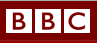 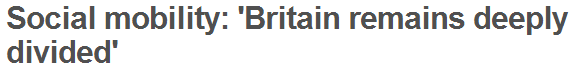 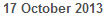 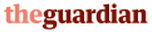 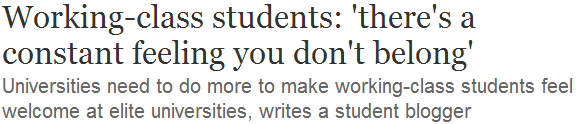 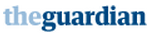 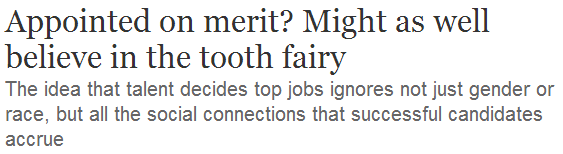 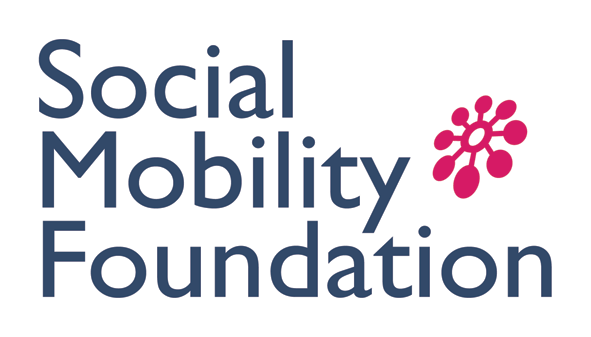 [Speaker Notes: The topic of social mobility, and the consequences of the UK’s lack of it, has been widely covered in the press.  

We know that those born into a low-income household, including 33% of children in Glasgow, are more likely to remain poor.  

Even when these students work hard to reach the elite universities, they often they feel like they don’t belong, that they aren’t “like” the other students.  Then, once they graduate, universities aren’t doing enough to help students from low-income families to know the ins and outs of competitive assessment centres, to help them to secure internships that teach skills and pay them a decent wage.   

Also, the assumption that firms hire on merit is a wrong one, and even if they do, it’s unlikely that those with the skills and right knowledge have been eligible for Free School Meals or were the first one in their family to go to university.

All these headlines point to the fact that more needs to be done to help this target group not only reach top universities and professions, but to make them feel comfortable and confident when they enter them. 



http://www.bbc.co.uk/news/education-24566926

http://www.heraldscotland.com/politics/political-news/scotland-urged-to-step-up-the-fight-to-improve-social-mobility.21312112

http://www.theguardian.com/education/mortarboard/2014/mar/25/working-class-students-russell-group-universities-unwelcome 

http://www.timeshighereducation.co.uk/news/universities-must-convert-widening-access-into-graduate-jobs/2012996.article

http://www.theguardian.com/commentisfree/2014/may/13/bbc-chair-merit-top-jobs-talent-gender-bias-connections]
How can role models, mentoring and work experience improve social mobility and broaden horizons?
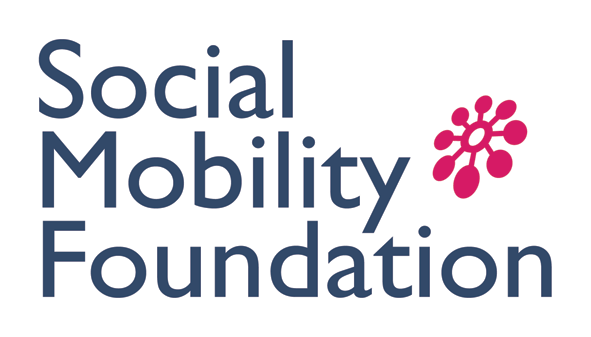 [Speaker Notes: Good afternoon, my name’s Fiona and nearly 10 years ago, I was sitting where you are now, in first year, receiving a history lecture – so as an alumni of Glasgow it’s lovely to be back here.  

5 years on from graduating, I’m now the Social Mobility Foundation’s Regional Development Manager, working to support high-achieving S5 and Year 12 students from low-income backgrounds reach top universities and professions.  

I’m here to talk to you about the difficulties that some of your students might face and how we can help them to overcome these challenges.]
Creates networks
Role models, mentor and work experience creates networks
Those with higher levels of employer contacts are less likely to be sceptical that their current activity is useful for their future job ambitions. They have better odds of being in education, employment or training. If they are in full-time employment they will be earning between 10 and 25 percent more on average.

The Education & Employers Taskforce
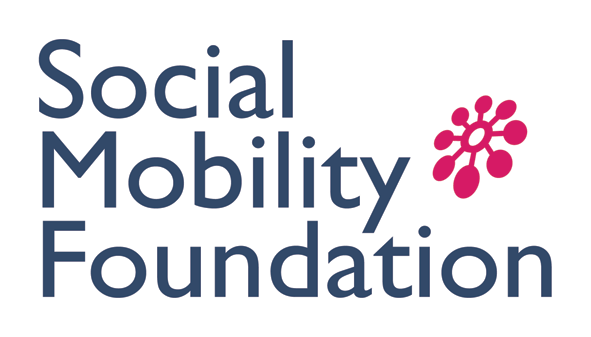 [Speaker Notes: Good afternoon, my name’s Fiona and nearly 10 years ago, I was sitting where you are now, in first year, receiving a history lecture – so as an alumni of Glasgow it’s lovely to be back here.  

5 years on from graduating, I’m now the Social Mobility Foundation’s Regional Development Manager, working to support high-achieving S5 and Year 12 students from low-income backgrounds reach top universities and professions.  

I’m here to talk to you about the difficulties that some of your students might face and how we can help them to overcome these challenges.]
Demystifies professions and encourages confidence
Role models, mentor and work experience creates networks
Once young people discover that they aren’t that different than those people already working in their desired profession, they become more confident that they too can make it. 

The social mobility Foundation
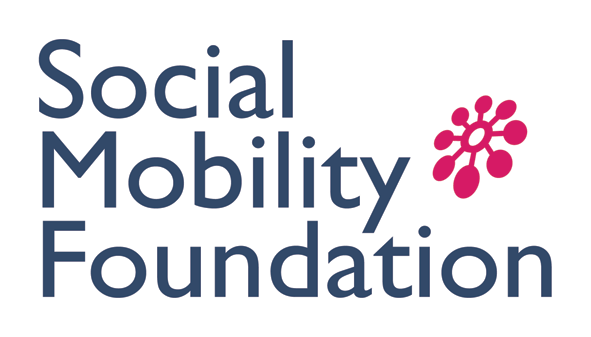 [Speaker Notes: Good afternoon, my name’s Fiona and nearly 10 years ago, I was sitting where you are now, in first year, receiving a history lecture – so as an alumni of Glasgow it’s lovely to be back here.  

5 years on from graduating, I’m now the Social Mobility Foundation’s Regional Development Manager, working to support high-achieving S5 and Year 12 students from low-income backgrounds reach top universities and professions.  

I’m here to talk to you about the difficulties that some of your students might face and how we can help them to overcome these challenges.]
Raises motivation in the classroom
Role models, mentor and work experience creates networks
These activities all have knock-on effects that result in higher grades, increased motivation and access to someone who can act as an informal tutor.

The Social Mobility & Child Poverty Commission
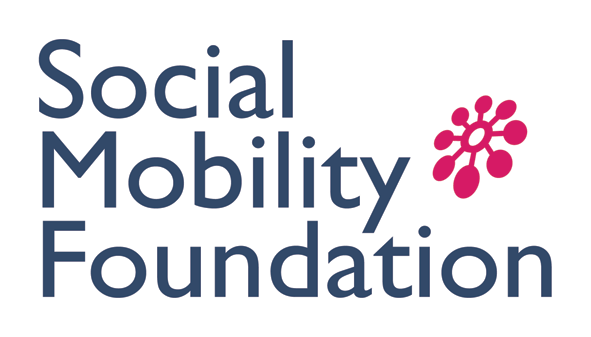 [Speaker Notes: Good afternoon, my name’s Fiona and nearly 10 years ago, I was sitting where you are now, in first year, receiving a history lecture – so as an alumni of Glasgow it’s lovely to be back here.  

5 years on from graduating, I’m now the Social Mobility Foundation’s Regional Development Manager, working to support high-achieving S5 and Year 12 students from low-income backgrounds reach top universities and professions.  

I’m here to talk to you about the difficulties that some of your students might face and how we can help them to overcome these challenges.]
Helps employers address social mobility
Role models, mentor and work experience creates networks
Clifford Chance found they have attracted a third more “first generation” university students than the traditional route to recruitment – and three times as many students from universities with which it does not have strong traditional links.

Law firm Clifford Chance adopts ‘CV blind’ policy to break Oxbridge recruitment bias: The Independent, 2014
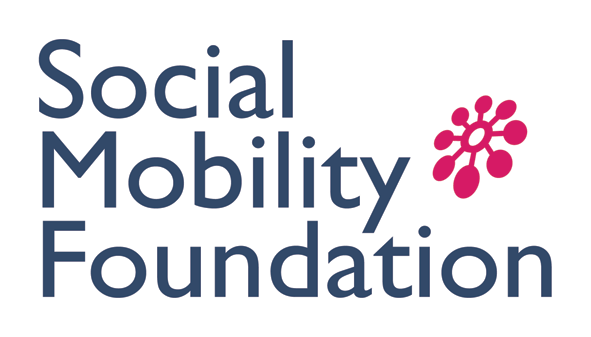 [Speaker Notes: Good afternoon, my name’s Fiona and nearly 10 years ago, I was sitting where you are now, in first year, receiving a history lecture – so as an alumni of Glasgow it’s lovely to be back here.  

5 years on from graduating, I’m now the Social Mobility Foundation’s Regional Development Manager, working to support high-achieving S5 and Year 12 students from low-income backgrounds reach top universities and professions.  

I’m here to talk to you about the difficulties that some of your students might face and how we can help them to overcome these challenges.]
You can improve social mobility
Role models, mentor and work experience creates networks
Teachers and those working in schools should continue to look outside the school gate to find new opportunities and to increase the links with existing partners.
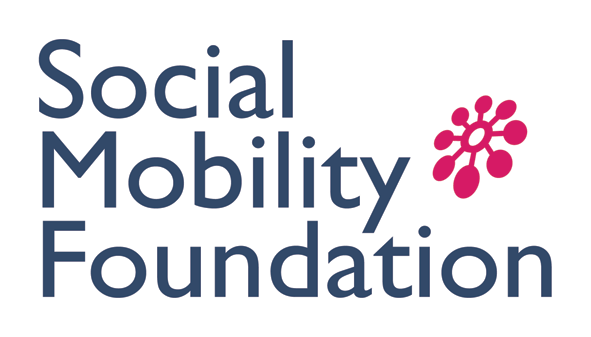 [Speaker Notes: Good afternoon, my name’s Fiona and nearly 10 years ago, I was sitting where you are now, in first year, receiving a history lecture – so as an alumni of Glasgow it’s lovely to be back here.  

5 years on from graduating, I’m now the Social Mobility Foundation’s Regional Development Manager, working to support high-achieving S5 and Year 12 students from low-income backgrounds reach top universities and professions.  

I’m here to talk to you about the difficulties that some of your students might face and how we can help them to overcome these challenges.]